Hosté a témata tiskové konference
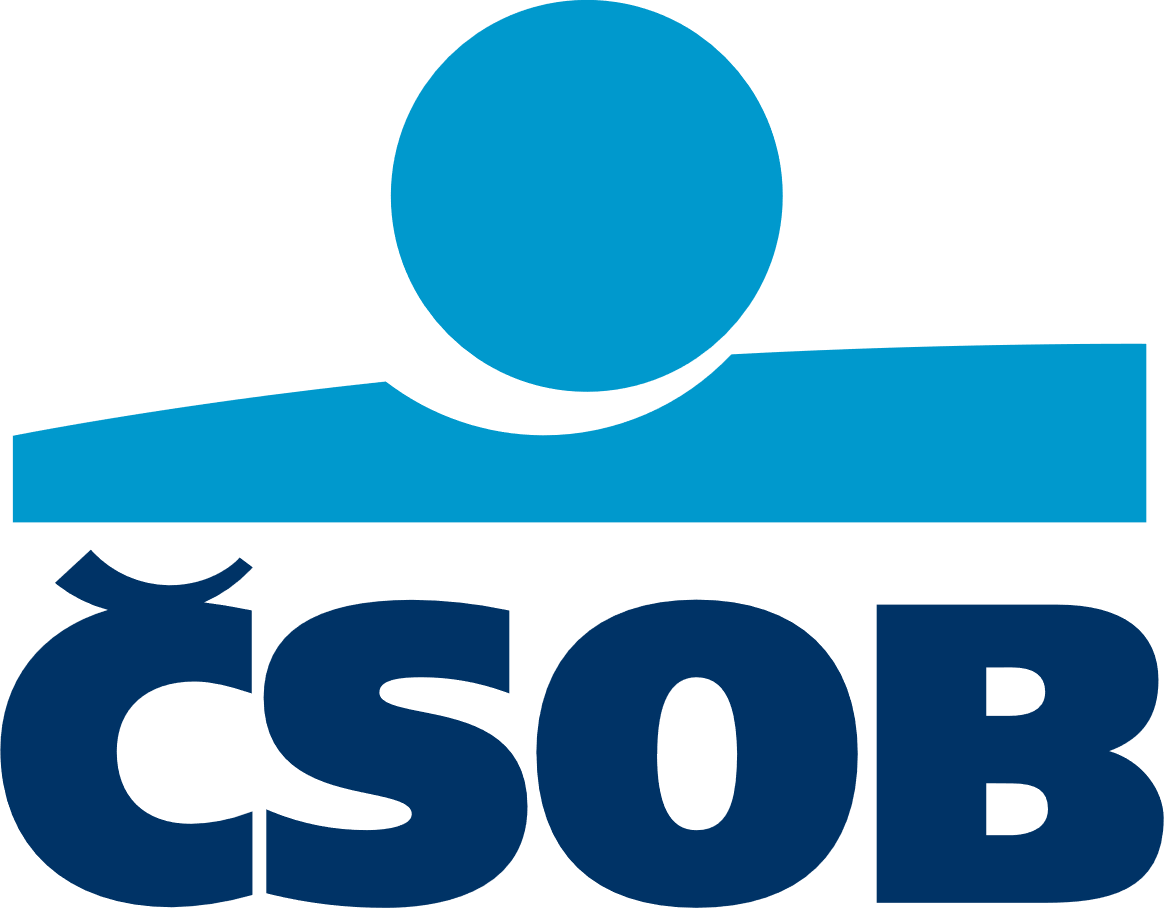 Setkání lídrůdevelopmentu 2024
Miroslav Zetek 
18. 4. 2024
Trh od začátku roku 2023 roste
Objem hypotečních úvěrů v miliardách Kč a vývoj průměrné úrokové sazby
2024
2023
2022
www.figma.com
www.figma.com
Zdroj: hypoindex.cz, Hypomonitor, Asociace českých stavebních spořitelen
Delší úrokové sazby rostou
Vývoj tříletého a pětiletého SWAPu (zdroj Patria.cz)
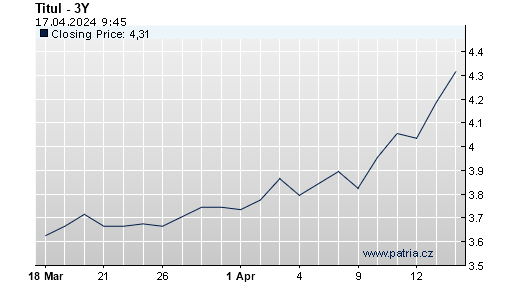 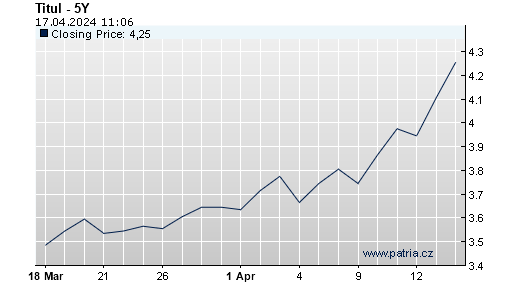 Od roku 2023 roste i průměrná výše hypotéky
Průměrná výše hypotéky na českém trhu v letech 2022–2024
2024
2023
2022
Průměrná hypotékau skupiny ČSOBčinila v roce 20233,2 milionu Kč
Průměrná výše hypotečního úvěru na trhu v roce 2023 činila3 miliony Kč
Zdroj: MMR a ČSOB